When Erasmus students love the 
countries where they studied:
 Exploring the antecedents and 
outcomes of Country Brand Love
Suzanne Amaro, Cristina Barroco & Joaquim Antunes
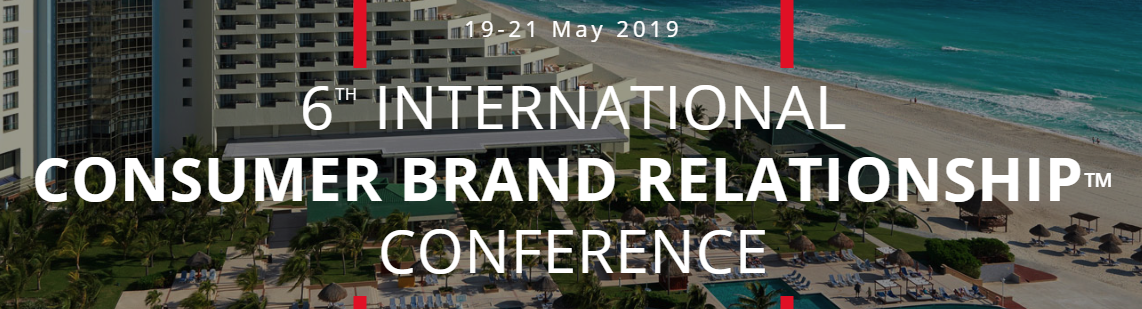 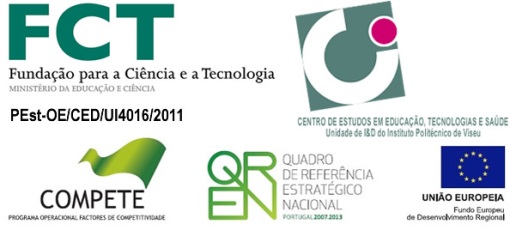 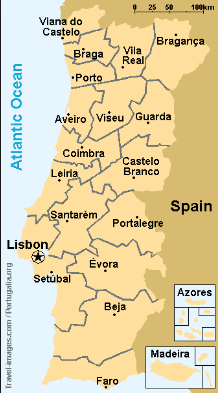 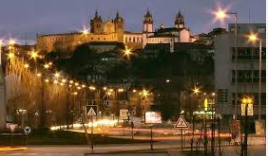 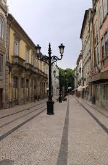 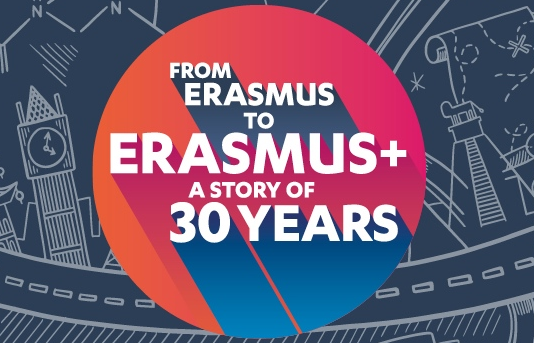 The Erasmus Programme
European Union student exchange programme launched in 1987.
Objectives
Improve personal development
Improve involvement as considerate and active citizens in society 
Improve employability in the European labor market and beyond 
Develop a sense of European citizenship and identity
Acquire foreign languages competences 
Understand other cultures
In 2014, the European Commission created the Erasmus +  programme for the period of 2014-2020.
INTRODUCTION
LITERATURE REVIEW
METHODOLOGY
RESULTS
CONCLUSIONS
LIMITATIONS
FUTURE RESEARCH
Over the past 30 years, this programme has enriched the lives of more than 9 million direct participants.
Positive Impacts
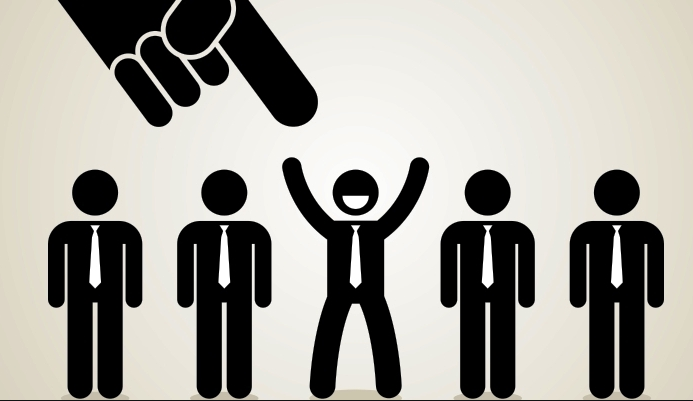 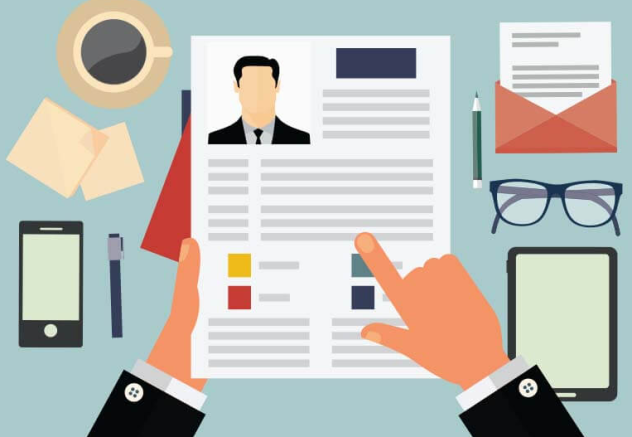 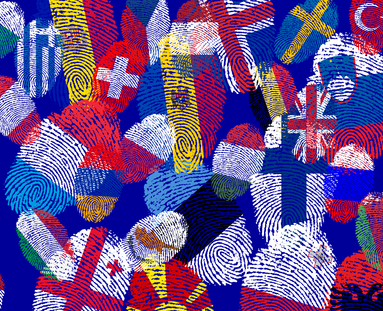 Professional careers and academic development 
(Engel, 2010)
Individual skills enhancement and employability
(European Comission, 2016a)
European identity and loyalty 
(Oborune, 2013)
INTRODUCTION
LITERATURE REVIEW
METHODOLOGY
RESULTS
CONCLUSIONS
LIMITATIONS
FUTURE RESEARCH
Benefits for the countries that receive foreign students
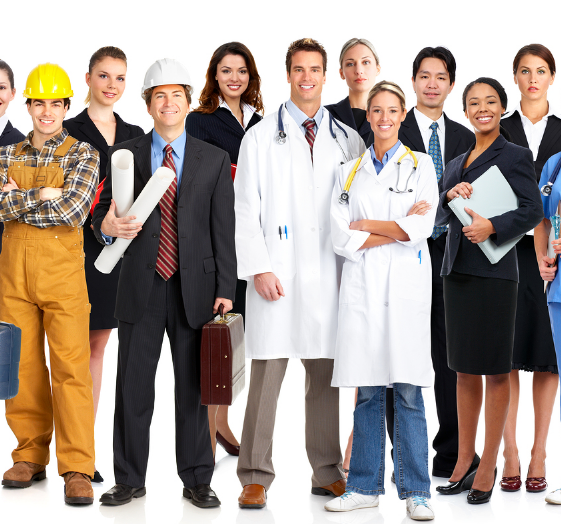 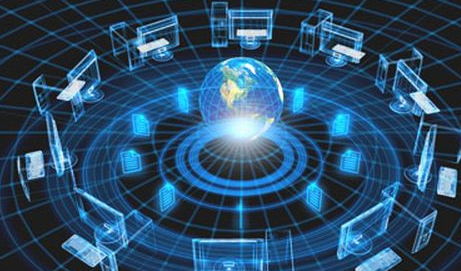 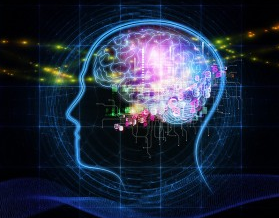 Foreign students may contribute to scientific, technological and economic competiveness and promote socio-cultural progression 
(Bodycott, 2009)
Crucial to achieve a knowledge society and build an international quality profile 
(Muche & Wachter, 2005).
Pathway to promote skilled migration (Muche & Wachter, 2005).
INTRODUCTION
LITERATURE REVIEW
METHODOLOGY
RESULTS
CONCLUSIONS
LIMITATIONS
FUTURE RESEARCH
Limited studies focusing on how foreign students, in particular the Erasmus students, can be future “ambassadors” of the host country.
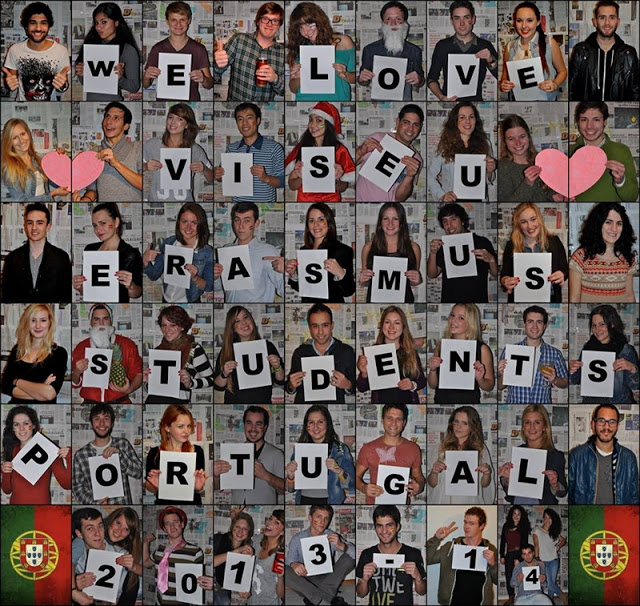 Main Aims of the Study
- Can Brand Love be applied to countries?

 - What influences Country Brand Love?

 - What are the outcomes of Country Brand Love?
INTRODUCTION
LITERATURE REVIEW
METHODOLOGY
RESULTS
CONCLUSIONS
LIMITATIONS
FUTURE RESEARCH
Literature Review
Erasmus students behaviors
Actively visit other cities 
(Pawlowska & Roget,2009; Roget, López, & Pawlowska, 2013; Gardiner, King, & Wilkins, 2013)
Receive visits from family and friends
(Pawlowska & Roget,2009)
Intend to return
(Gardiner, King, & Wilkins, 2013; Pawlowska & Roget,2009)
Recommend the country
(Pawlowska & Roget,2009)
INTRODUCTION
LITERATURE REVIEW
METHODOLOGY
RESULTS
CONCLUSIONS
LIMITATIONS
FUTURE RESEARCH
“includes passion for the brand, attachment to the brand, positive evaluation of the brand, positive emotions in response to the brand, and declarations of love for the brand” (Carroll and Ahuvia 2006, p. 81)
Transcendent customer experience  - experiences with products that are “characterized by feelings such as self-transformation or awakening, separation from the mundane, and connectedness to larger phenomena outside the self”
How are the countries perceived by Erasmus students?
WOM
H1
e-WOM
Erasmus Experience
H2
H6
Brand 
Love
WOM
intensity
H3
H7
H8
Brand Image
H4
Recommendation
H5
Revisit
 Intentions
Methodology
Selected constructs
INTRODUCTION
LITERATURE REVIEW
METHODOLOGY
RESULTS
CONCLUSIONS
LIMITATIONS
FUTURE RESEARCH
Methodology
Online Questionnaire | May –August 2018
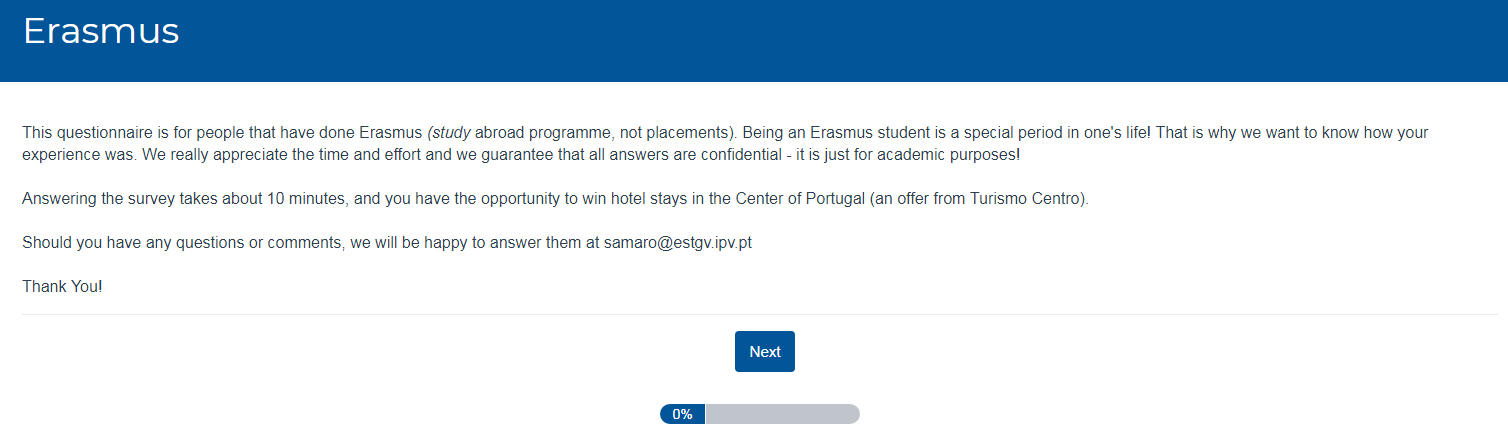 Data Analysis
Partial Least Squares Equation Modelling (PLS-SEM) was used to test the proposed hypotheses.
INTRODUCTION
LITERATURE REVIEW
METHODOLOGY
RESULTS
CONCLUSIONS
LIMITATIONS
FUTURE RESEARCH
Results
5,511 valid responses
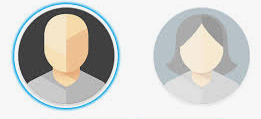 30%
70%
95 countries
16.7%
13.6%
7.2%
14.1%
10.1%
14.3%
Respondents Nationality
Where they did Erasmus
INTRODUCTION
LITERATURE REVIEW
METHODOLOGY
RESULTS
CONCLUSIONS
LIMITATIONS
FUTURE RESEARCH
Results
Criterion for Assessing Reflective Constructs
Internal Consistency Reliability – Cronbach’s alpha and Composite Reliability
CA –> 0.81 – 0.92          and CR-> 0.88-0.94
Indicator Reliability
Indicator Loadings higher than 0.73
Convergent Validity
AVE all above 0.5  (0.65 – 0.82)
Discriminant  Validity
Fornell-Larcker, Cross Loadings and HTMT
INTRODUCTION
LITERATURE REVIEW
METHODOLOGY
RESULTS
CONCLUSIONS
LIMITATIONS
FUTURE RESEARCH
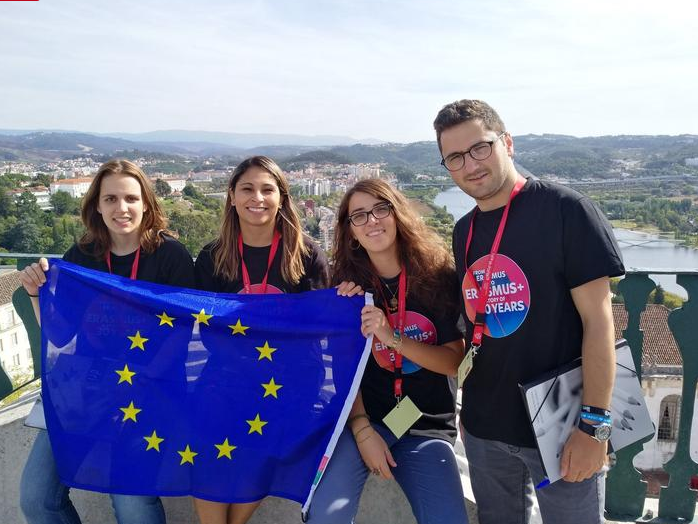 WOM
3.88
0.71***
Erasmus
Experience
e-WOM
4.09
2.61
0.24***
0.46***
Country Brand
Love
WOM intensity
0.58***
3.5
0.43***
0.70***
90% posted a picture at least once a month
4.05
0.34***
Recommendation
4.2
Country Brand Image
4.17
0.55***
Revisit Intentions
4.43
Beautiful scenery and natural attractions
Exciting and interesting places to visit
Safe and Secure
Conclusions
Concepts of Brand Love and Brand Image applied to countries
Erasmus Students Love the Countries where they study
Positive Outcomes: WOM, e-WOM, WOM intensity, recommendation, revisit intentions
INTRODUCTION
LITERATURE REVIEW
METHODOLOGY
RESULTS
CONCLUSIONS
LIMITATIONS
FUTURE RESEARCH
Conclusions
There should be national policy initiatives to attract Erasmus students to the countries and create great Erasmus experiences
Facilitate trips to the most interesting and beautiful places the country has to offer
Destination Management Organizations (DMOs) of certain regions of each country could collaborate with universities to promote their regions to Erasmus students
INTRODUCTION
LITERATURE REVIEW
METHODOLOGY
RESULTS
CONCLUSIONS
LIMITATIONS
FUTURE RESEARCH
Limitations and Future Research
Countries are not equally represented
Compare countries
Examine more factors that influence Country Brand Love
Apply the model to tourists
INTRODUCTION
LITERATURE REVIEW
METHODOLOGY
RESULTS
CONCLUSIONS
LIMITATIONS
FUTURE RESEARCH
Conclusions
This study contributes to the scarce literature regarding the concept of brand love applied to places.
It also evidences the important role that Erasmus students have, raising awareness for the need to provide favorable experiences to Erasmus students, so that they will create a positive image of the country and recommend it to others.